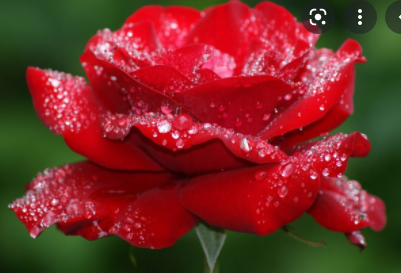 স্বা      গ      ত     ম
শিক্ষক পরিচিতি
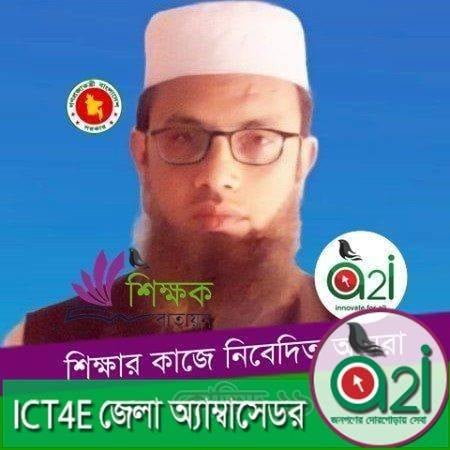 পাঠ পরিচিতি
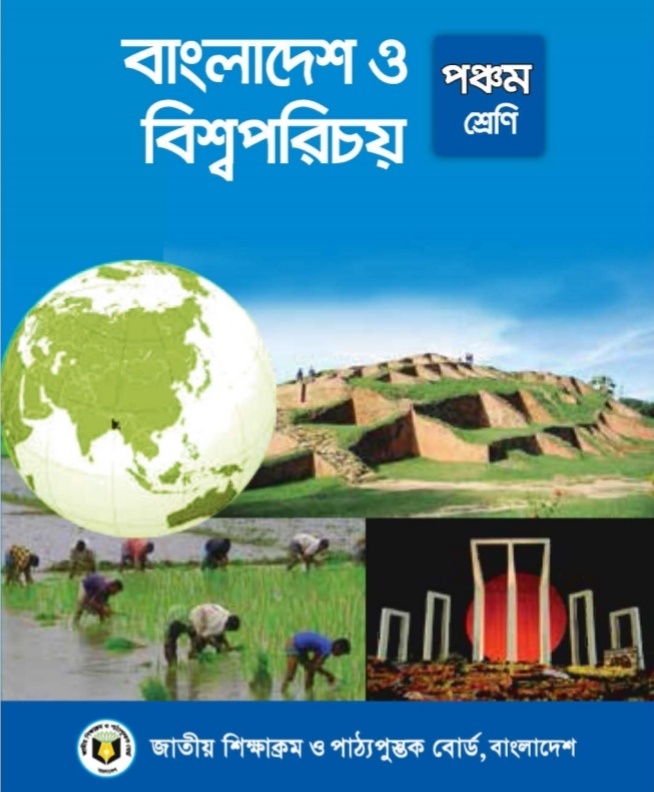 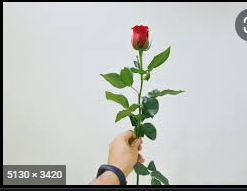 পাঠ সূচনা
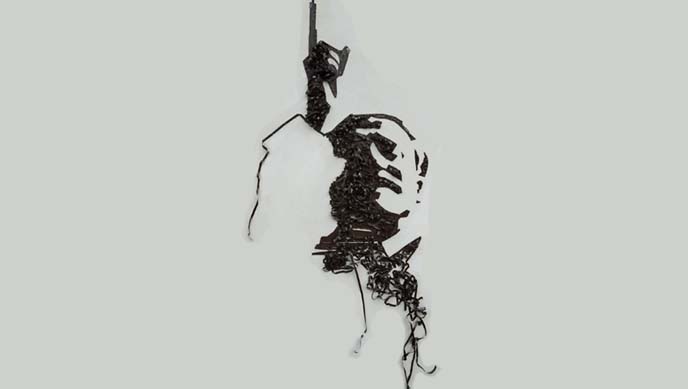 পাঠ ঘোষনা
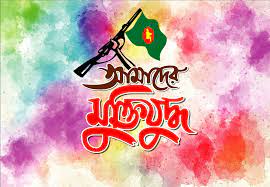 শিখনফল
ছবি দেখি বলি
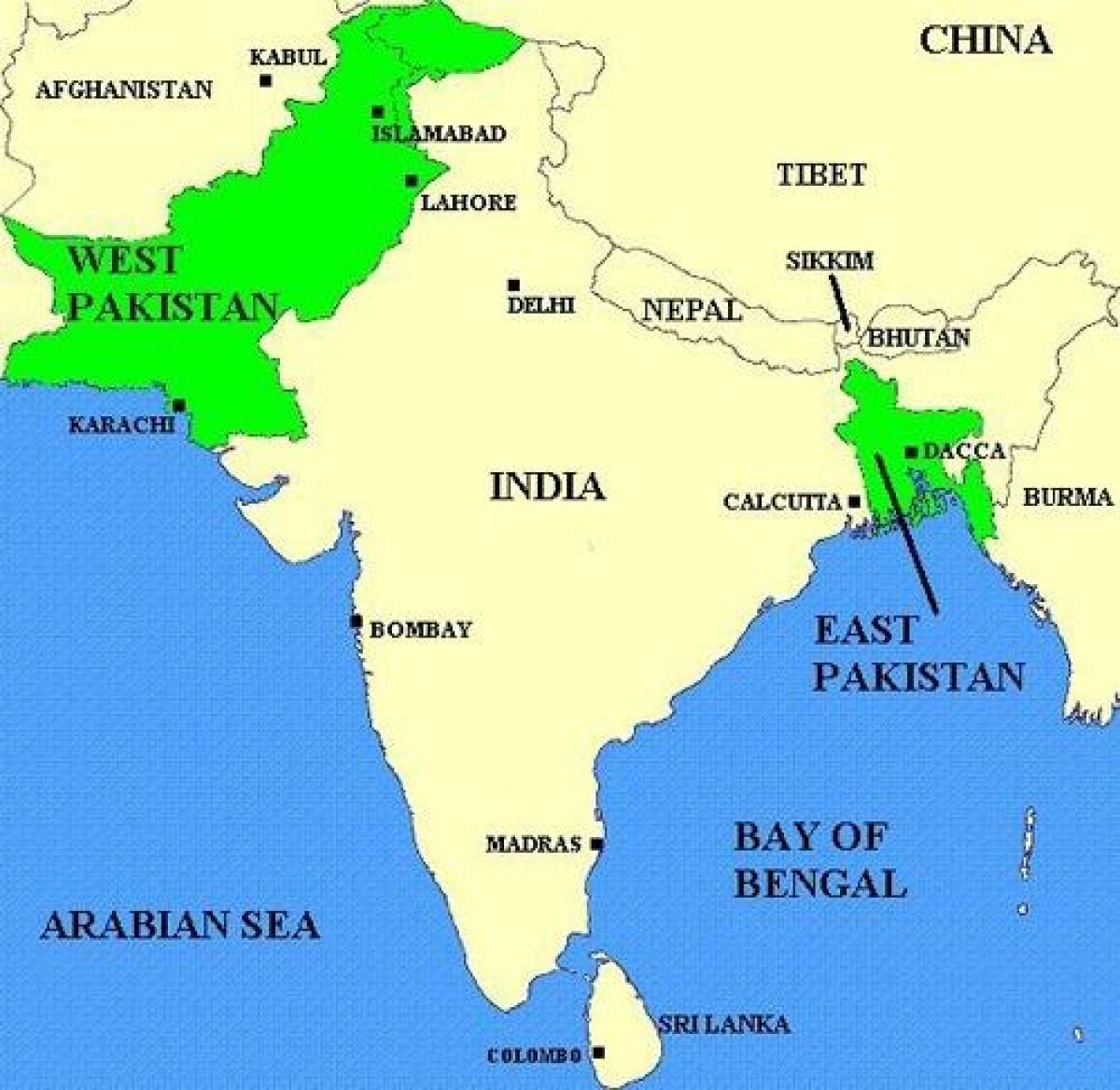 পাকিস্থান
বাংলাদেশ
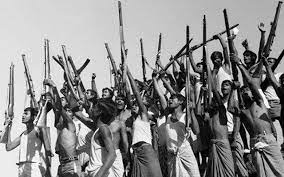 ছবিতে কি দেখছি ?
কারা ১৯৭১সালে যুদ্ধ করে?
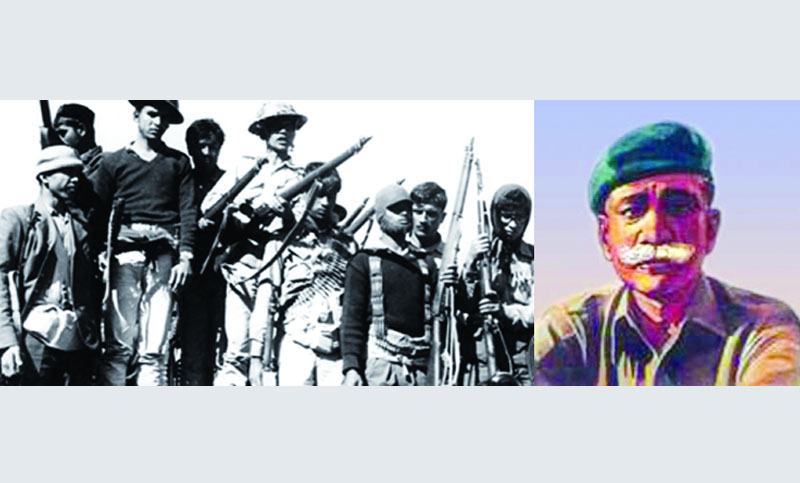 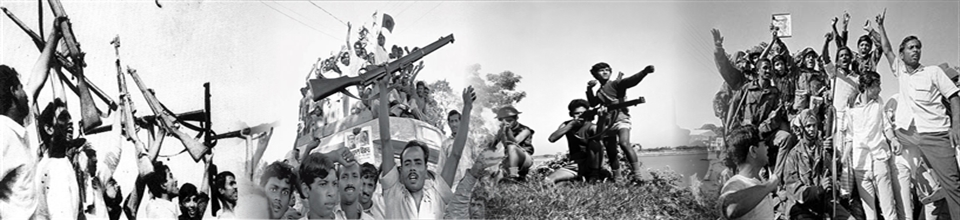 আলোচনা করি যুদ্ধ কিভাবে হয় ?
তিনি কে?
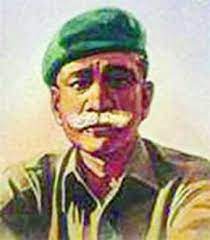 একক কাজ
ছবি দেখি ও বলি
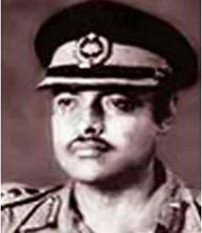 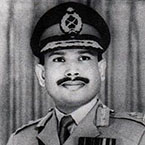 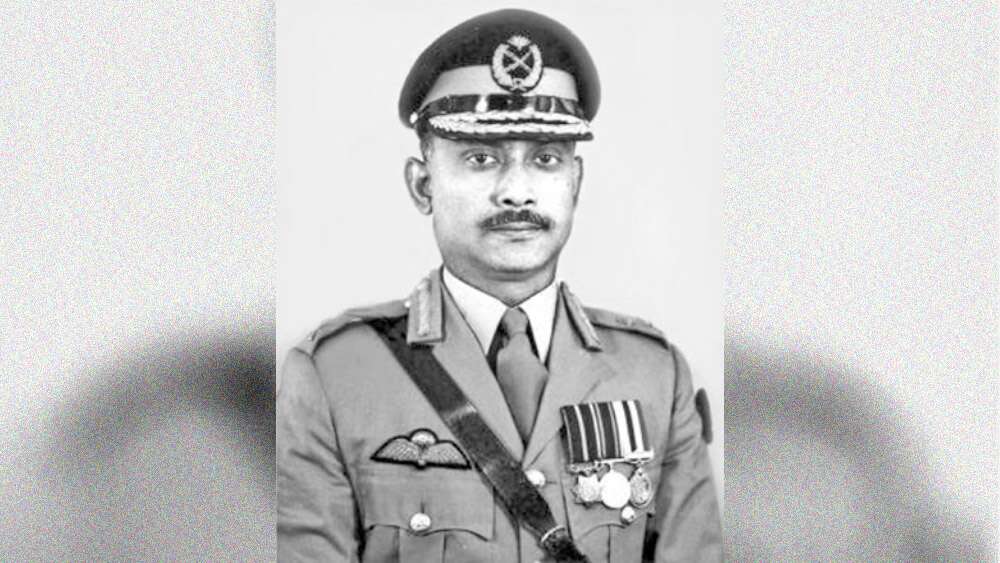 জোড়ায় কাজ
ইহা কিসের চিত্র?
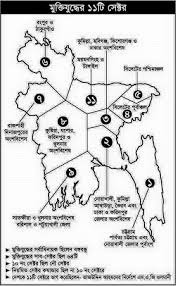 যুদ্ধ পরিচালনা সুবিধার্থে দেশটিকে  ১১টি সেক্টরে ভাগ করা হয়েছিল
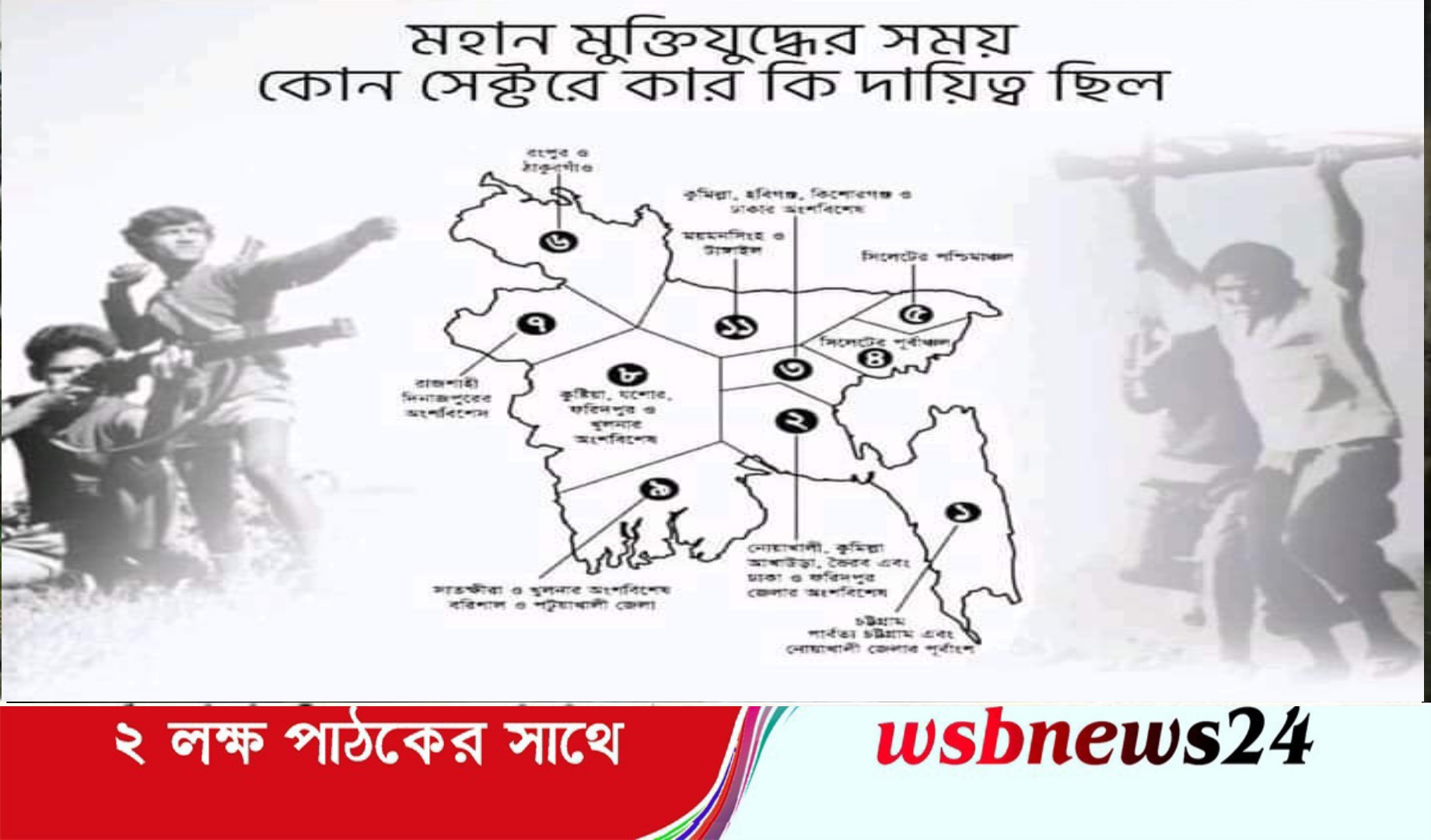 ছবিটি দেখ ও নিচের বাক্যটি খাতায় লিখ
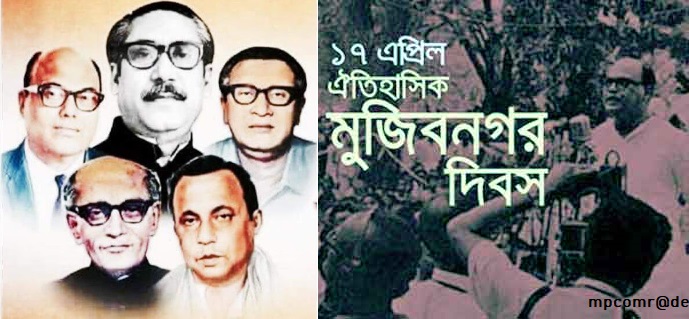 এখানে কি?
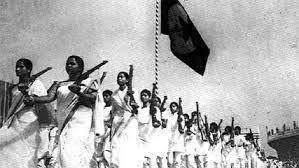 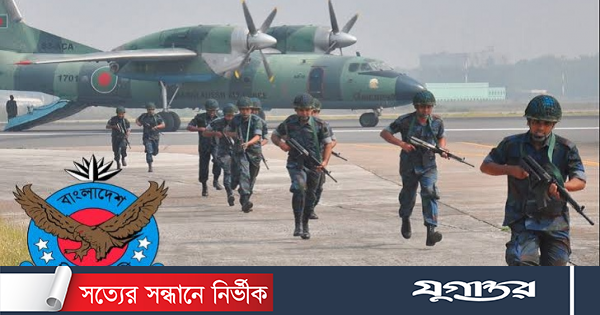 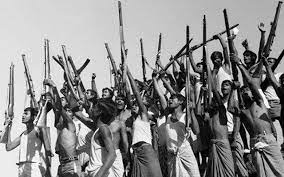 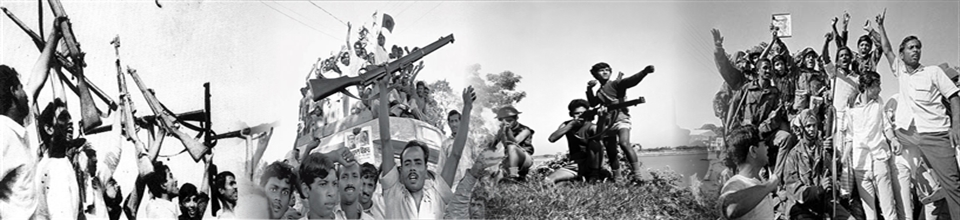 দলীয় কাজ
মূল্যায়ন
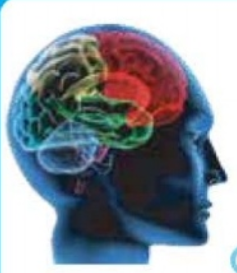 বাড়ীর কাজ
সকলকেই ধন্যবাদ
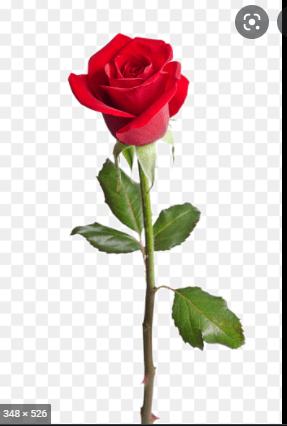